Toán
Tiết 126: Tỉ lệ bản đồ
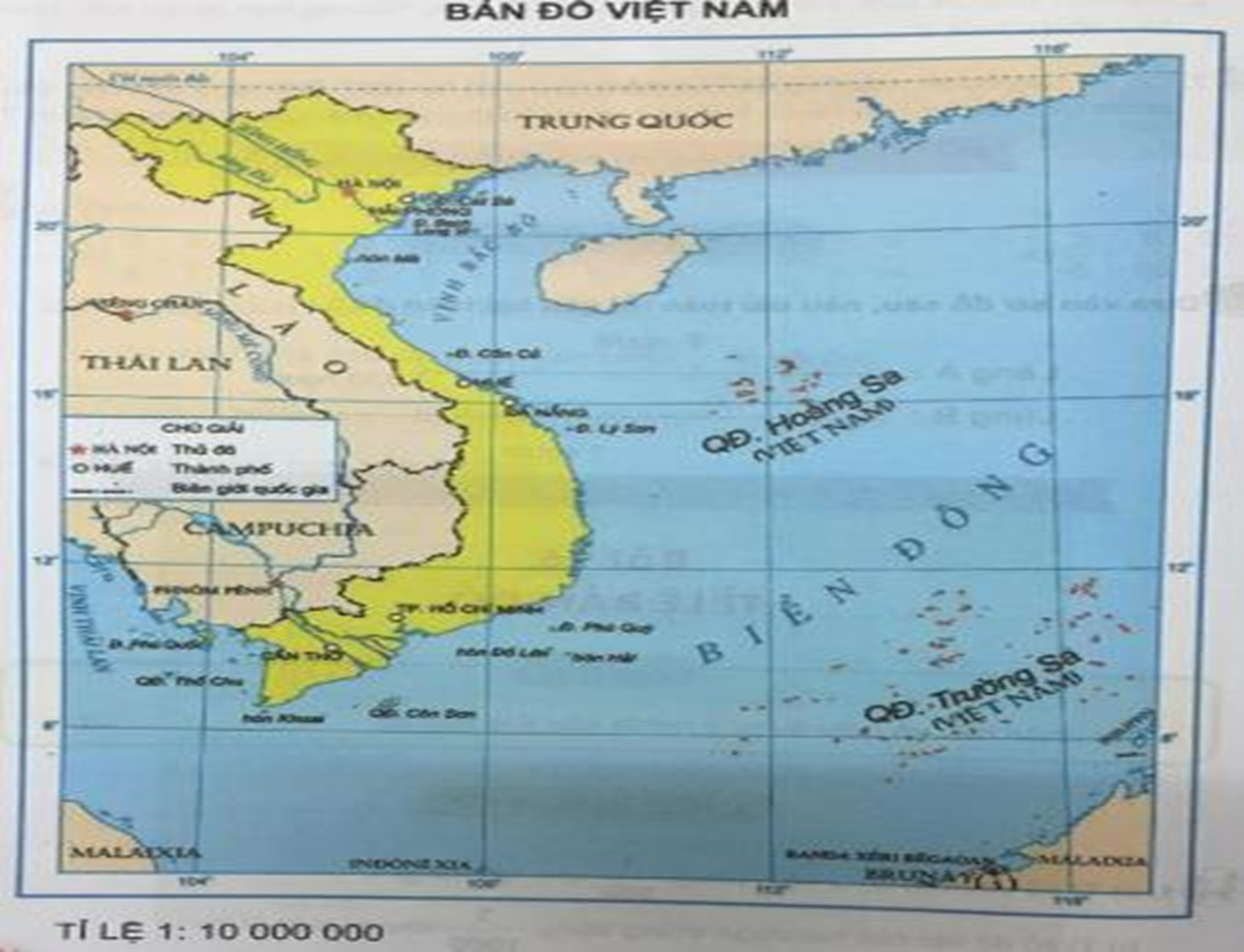 Độ dài thu nhỏ trên bản đồ là 1 đơn vị đo độ dài.
Độ dài thật trên thực tế tương ứng là 10 000 000 đơn vi đo độ dài.
Bài 1
Trên bản đồ tỉ lệ 1 : 1000, mỗi độ dài thu nhỏ ở cột A ứng với độ dài thật nào ở cột B?
    A                          B
1mm                    1000dm
1cm                     1000cm
1dm                     1000mm
Bài 2
Viết số thích hợp vào chỗ chấm:
1000
300
10 000
500
- C¸c tØ lÖ b¶n ®å kh¸c nhau thì ®é dµi thËt sÏ kh¸c nhau.
Bài 3
Đúng ghi Đ, sai ghi S
Trên bản đồ tỉ lệ 1 : 10 000, quãng đường từ A đến B đo được 1dm. Như vậy, độ dài thật của quãng đường từ A đến B là:

10 000m                    c) 10 000 cm

b) 10 000dm                   d) 1km
S
S
Đ
Đ
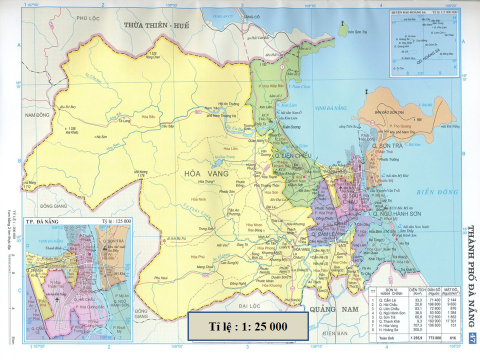 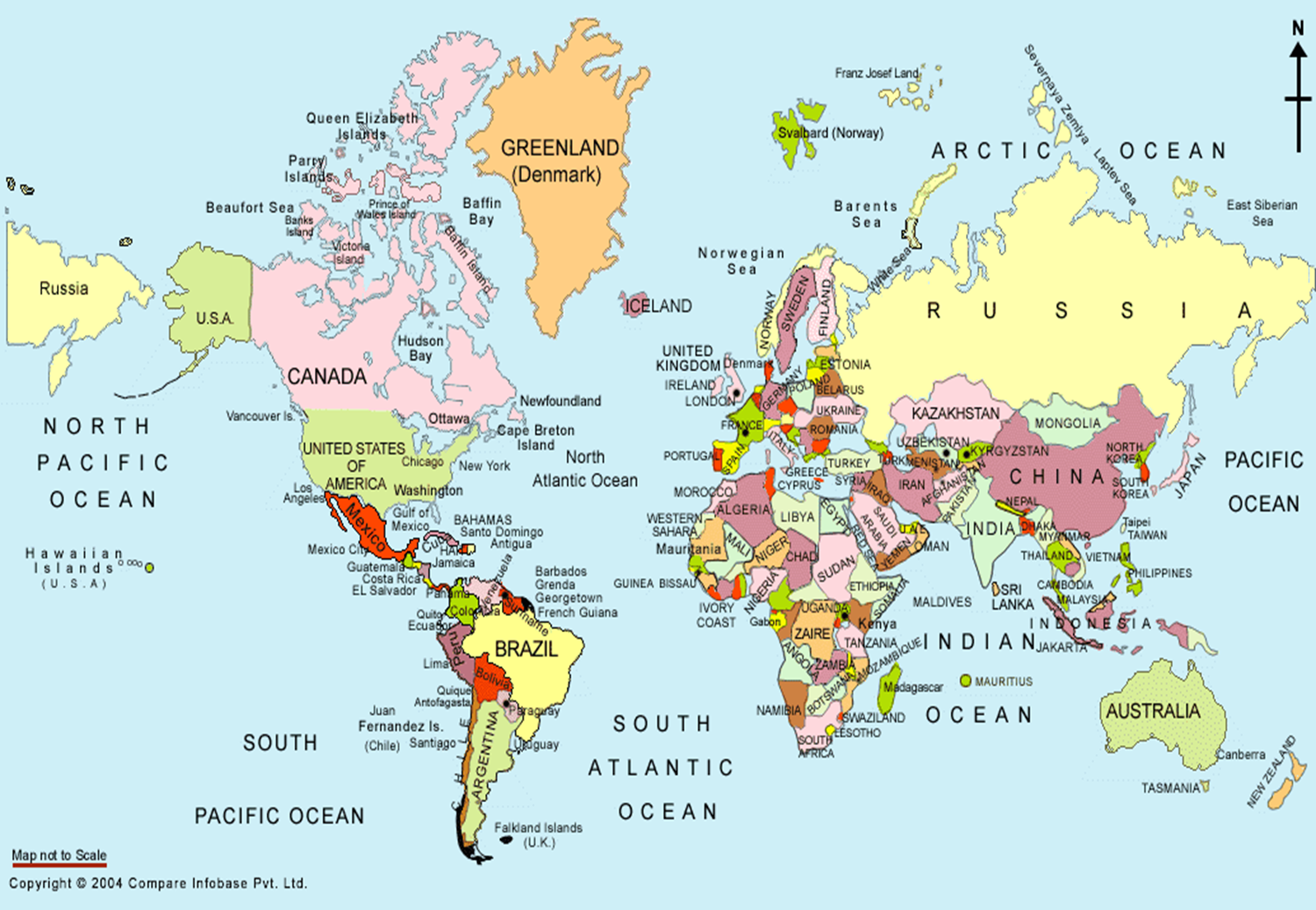 TØ lÖ 1:20 000 000
Bản đồ thế giới